Goed of Fout
Jan Odijk & Gertjan van Noord
CLARIAH-middag
Amersfoort, 2016-01-22
1
Constructies
Nederlandse constructies met een `goede’ en een `foute’variant
Zoeken in de treebank van Corpus Gesproken Nederlands (CGN) en in LASSY-Klein (geschreven Nederlands)
Ieder circa 1 miljoen woorden
Met PaQu (Parse en Query) web applicatie
Nieuw door CLARIAH: analyse op metadata
Land, sex, leeftijd, brontype, etc.
2
Constructies
*Groter dan – groter als
*Een aantal mensen is – een aantal mensen zijn 
*Hun als onderwerp i.p.v. zij / ze
*Hem/’m als onderwerp i.p.v. hij /ie
U heeft – U hebt ; U bent – U is
Hij heeft – Hij heb
Een hele mooie vrouw – een heel mooie vrouw
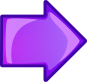 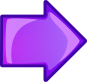 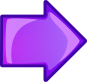 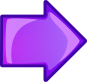 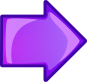 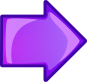 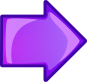 3
Constructies
(Een) aardige meisje
Het huis dat / wat
Hen / hun als lijdend / meewerkend voorwerp
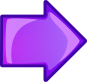 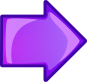 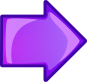 4
Groter dan of Groter als
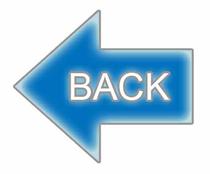 5
Een aantal/paar mensen is/zijn …
6
Hun – Zij/Ze als onderwerp
7
[Speaker Notes: Hun uitsluitend in NL]
Hem/’m – Hij/ie als onderwerp
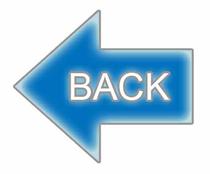 8
[Speaker Notes: Hem/’m uitsluitend in Vlaanderen; ie veel meer in Nederland dan in Vlaanderen]
U heeft  - U hebtU is  - U bent
9
Een heel / hele mooie vrouw
10
Hij heb / heeft
11
Ik zag hun / henIk gaf hun / hen een boek
Object= lijdend voorwerp of object van een voorzetsel/achterzetsel
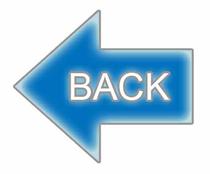 12
(Een) aardige meisje
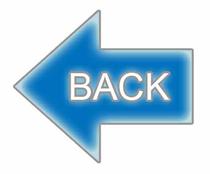 13
Het huis wat / dat
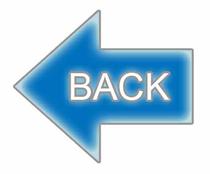 14
[Speaker Notes: Het huis wat / geschreven bevat een paar voorbeelden van zinsmodificatie, waar wat goed is]